Vysoká škola technická a ekonomická v Českých Budějovicích
Ústav technicko-technologický
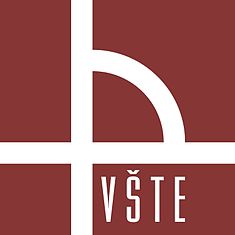 Linka na výrobu písku
Autor bakalářské práce: Jan Wieser
Vedoucí bakalářské práce: Ing. Martin Podařil, Ph.D.
Oponent bakalářské práce: Ing. Monika Karková, Ph.D.
Motivace
Příležitost k zdokonalení se v konstruování
Přítomnost při výrobě
Spolupráce s významnými firmami
Osobní zájem
Cíl práce
Cílem práce je představit linku na výrobu písku, popsat její funkci, jakým způsobem byla navržena a postavena. Dále budou popsána jednotlivá zařízení na lince a jejich funkce, především pak první pásový dopravník z hlediska konstrukce a funkčního výpočtu.
Pásový dopravník
Osová vzdálenost: 19m
Výškový rozdíl 6,8m
Šířka: 0,5m
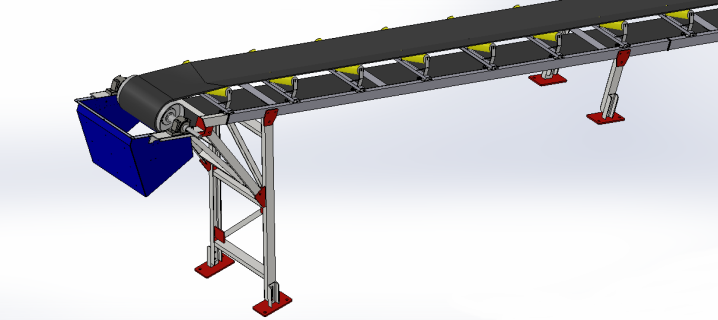 Funkční výpočet
Volba elektromotoru
Elektromotor značky Nord, s.r.o.
5,5kW
Kuželočelní převodovka
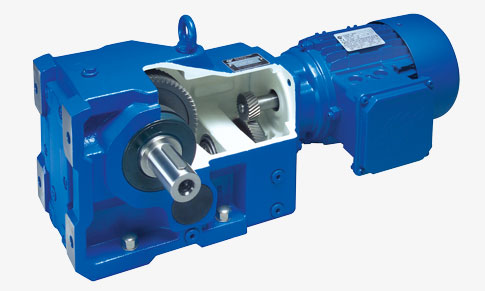 Závěr
Dopravní pás byl zkonstruován podle požadavků
Volba elektromotoru vyplývá z funkčního výpočtu
Cíl práce byl splněn
Prostor pro dotazy
Děkuji za pozornost